PROYECTO DE FAMILIA
¿Me casaré con él?
¿Qué necesito para formar mi familia?
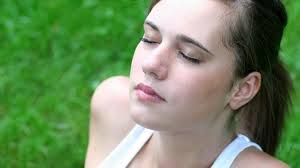 Es pensar en el presente y futuro. Donde asumirás un compromiso contigo mismo y con la sociedad.
¿QUÉ ES UN PROYECTO?
Es el diseño de un Plan a futuro
Se detallan acciones y actividades.
Puede ser a corto, mediano y largo plazo.
Para formar una familia:
Te recomendamos:
Tener madurez afectiva
Una comunicación permanente.
Elaborar un proyecto de familia
¿Cómo Elaborar un Proyecto de Familia?
Señalar metas y objetivos que deseas lograr.
¿A dónde quieres llegar? ¿Con quien? ¿Cómo será? 
Identifica tus posibilidades familiares sociales, económicas: ¿Con que recursos? ¿en que condiciones? ¿Tienes la edad apropiada?
Plan de acciones: ¿Qué tengo que hacer? ¿Cuándo?
Evaluación de lo realizado:¿Te sientes realizado o  no?
Proyecto N° …..
TITULO DEL PROYECTO:
Datos Generales:
Grado y sección:
Duración
Participante:
Planificación:
      Objetivos
      Programación participativa






Ejecución




Evaluación